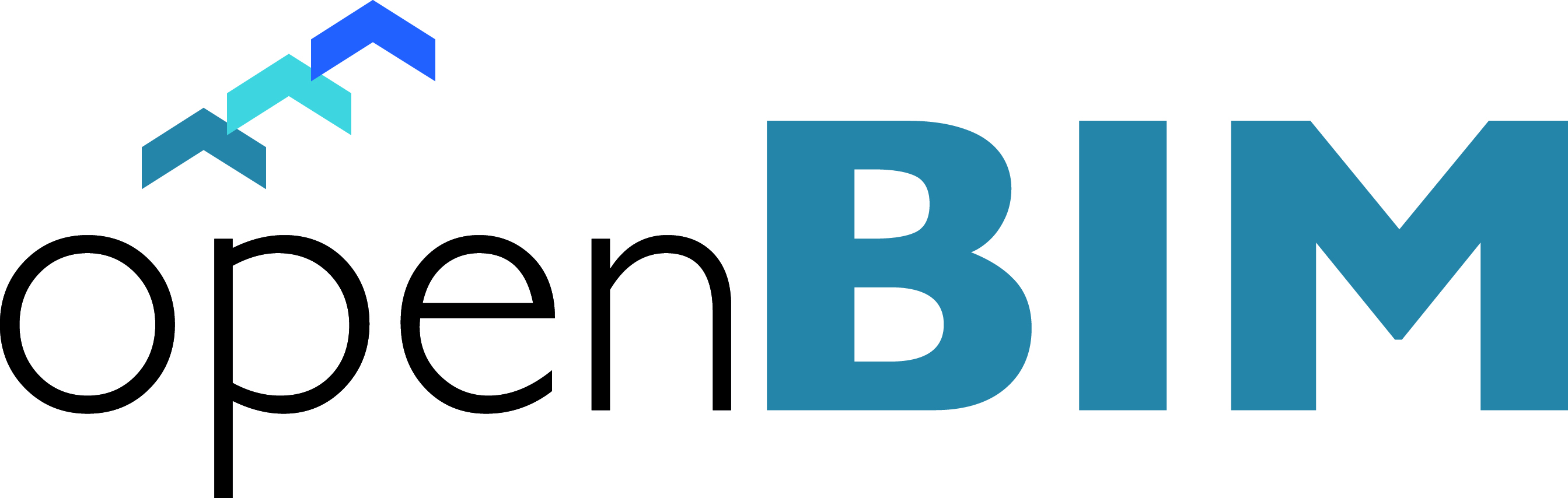 Pontus Bengtson, OpenBIM/WSP
2012-05-22
Samhällsbyggnadssektorn – i stora drag
500 000 yrkesverksamma

Årliga investeringar – ca 300 miljarder SEK    - Bostäder, anläggningar, lokaler – ca 1/3 var    - 50 % offentliga investeringar

 Lika mycket i drift och underhåll

 Fastighetsbestånd 5 000 miljarder SEK     + vägar, järnvägar, hamnar etc (halva nationalförmögenheten)
2012-05-22
Bakgrund – för dyrt att bygga!
För dyrt att förvalta (för dyrt att bo, för dyra lokaler, för dyra transporter…. )





Bättre informationshantering – ett av de viktigaste verktygen för att förbättra (undvika fel, effektivisera processerna) 
Samhällsbyggnadssektorn 15-20 år efter tillverknings- och processindustrin avseende informationshanteringen
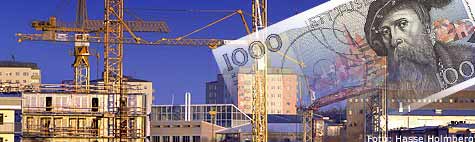 2012-05-22
Möjligheterna
Projektering – produktion – förvaltning
1		      10		100
2012-05-22
OpenBIM
2008
      15 frustrerade företagsledare inom husbyggnad
2012
90 engagerade företag med hundratals entusiaster inom husbyggnad, anläggning och förvaltning

Nätverk som fungerar som katalysator för utveckling, information, utbildning m m
”90 % processer – 10 % teknik”
2012-05-22
Medlemmar
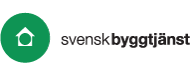 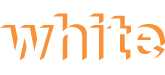 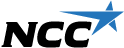 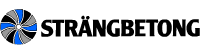 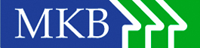 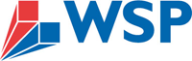 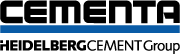 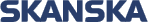 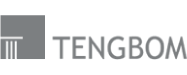 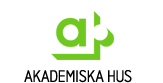 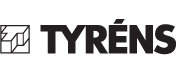 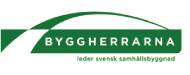 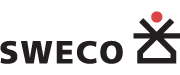 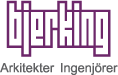 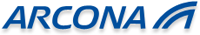 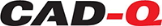 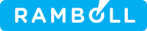 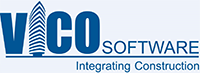 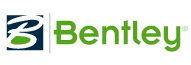 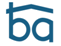 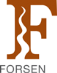 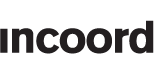 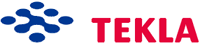 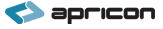 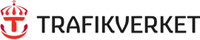 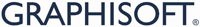 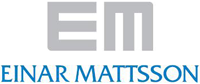 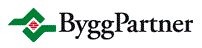 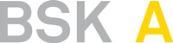 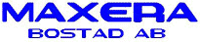 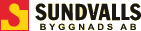 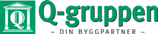 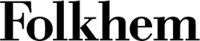 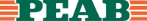 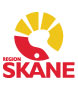 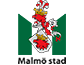 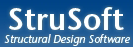 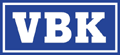 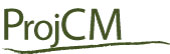 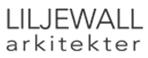 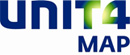 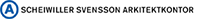 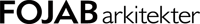 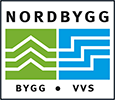 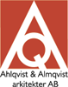 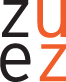 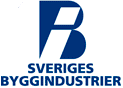 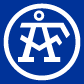 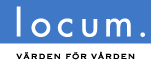 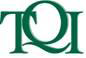 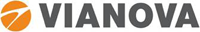 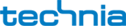 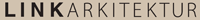 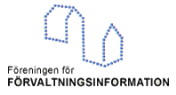 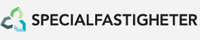 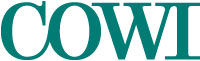 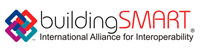 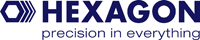 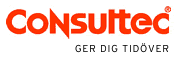 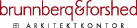 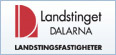 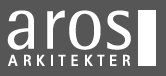 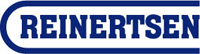 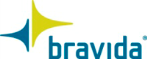 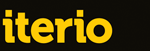 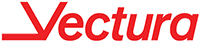 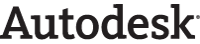 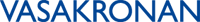 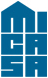 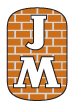 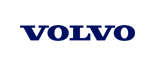 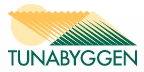 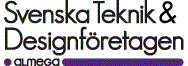 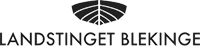 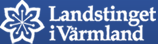 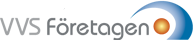 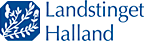 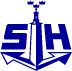 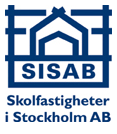 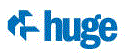 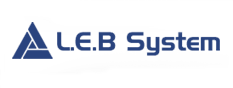 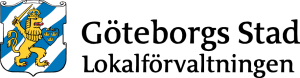 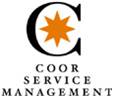 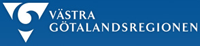 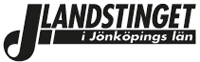 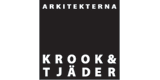 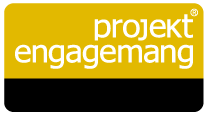 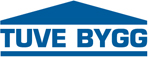 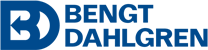 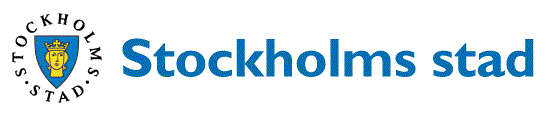 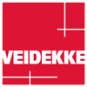 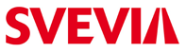 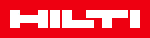 2012-05-22
OpenBIM  - mål
En process som säkerställer delaktighet och drivs av verksamhetskrav, med god arkitektur, goda tekniska lösningar och livscykelekonomin i fokus.

Effektiviseringar i byggandet och förvaltningen, innebärande ett fokus på dessa frågor, så att man senast år 2013 kan avläsa ett tydligt genomslag på kostnader för detta.
2012-05-22
Verksamheten
Tillämpningsprojekt – visa att det går, våga prova!

Info-blad, tidningsartiklar m m

Möten och seminarier – för initiering av projekt och stimulans av samverkan

Utbildning  - påverka grund- och vidareutbildning
2012-05-22
Mårten Lindström, More10 AB
Aktiva arbetsgrupper
Anläggning
Fastighetsförvaltning
Projektledning
Installation
Projektering/produktion
Produktion/förvaltning
(konsulter, entreprenörer, tillverkare, förvaltare med i båda)
2012-05-22
Mårten Lindström, More10 AB
www.openbim.se
2012-05-22